Dispositivos de comunicación
Son periféricos necesarios para lograr que todos y demás elementos   logren una comunicación.
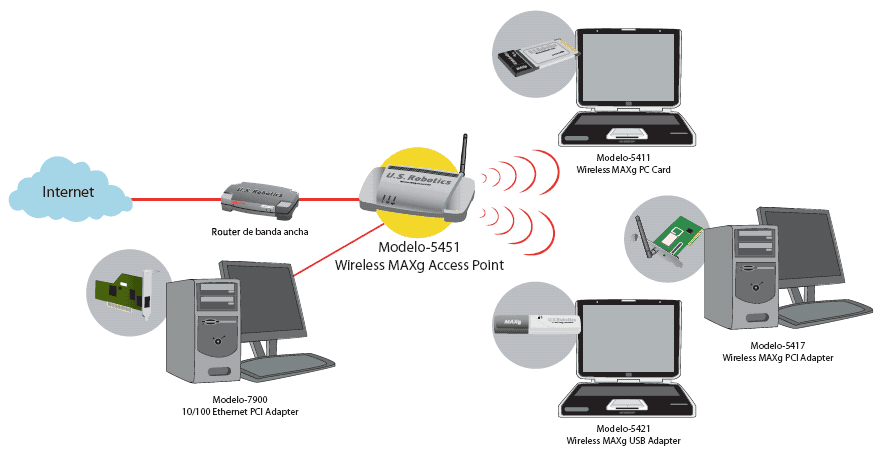